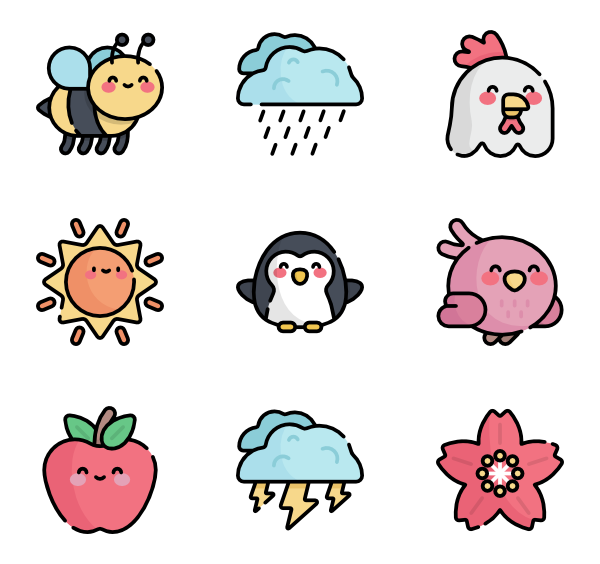 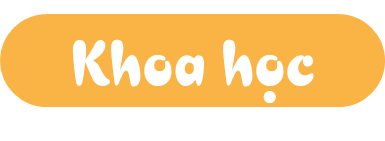 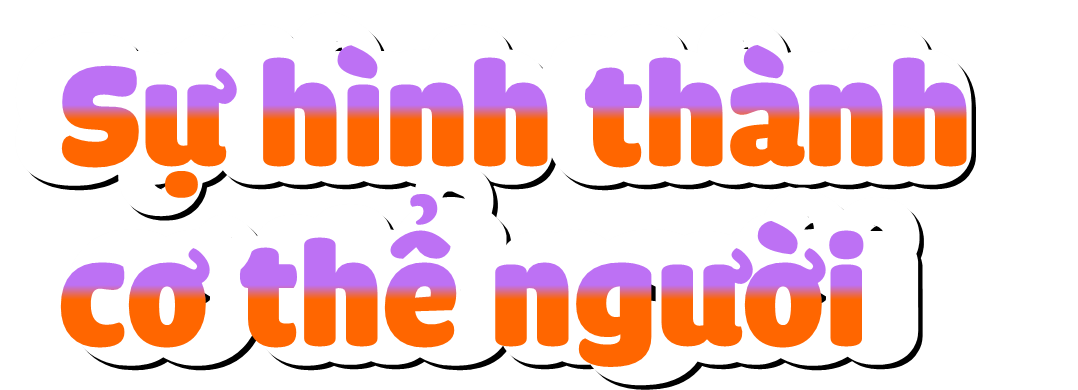 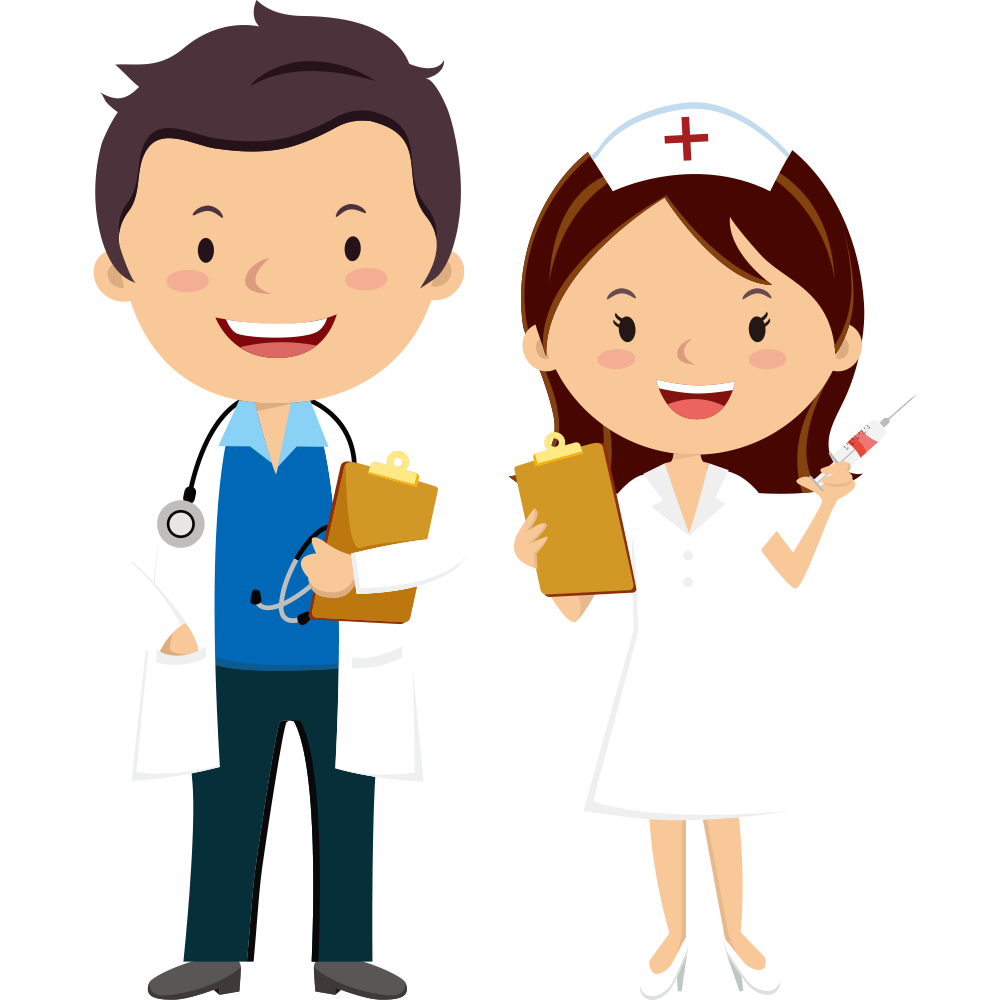 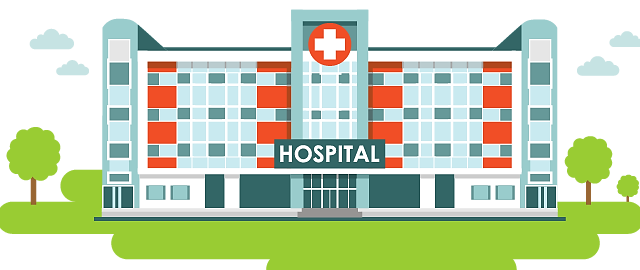 (Tiết 2)
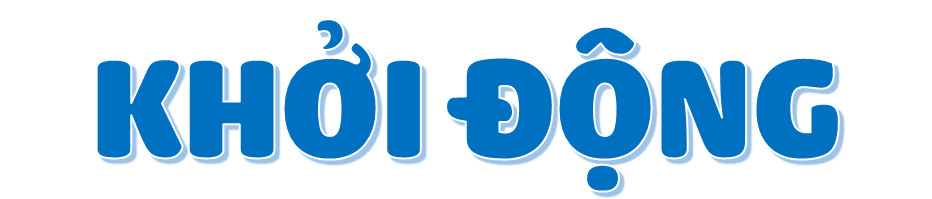 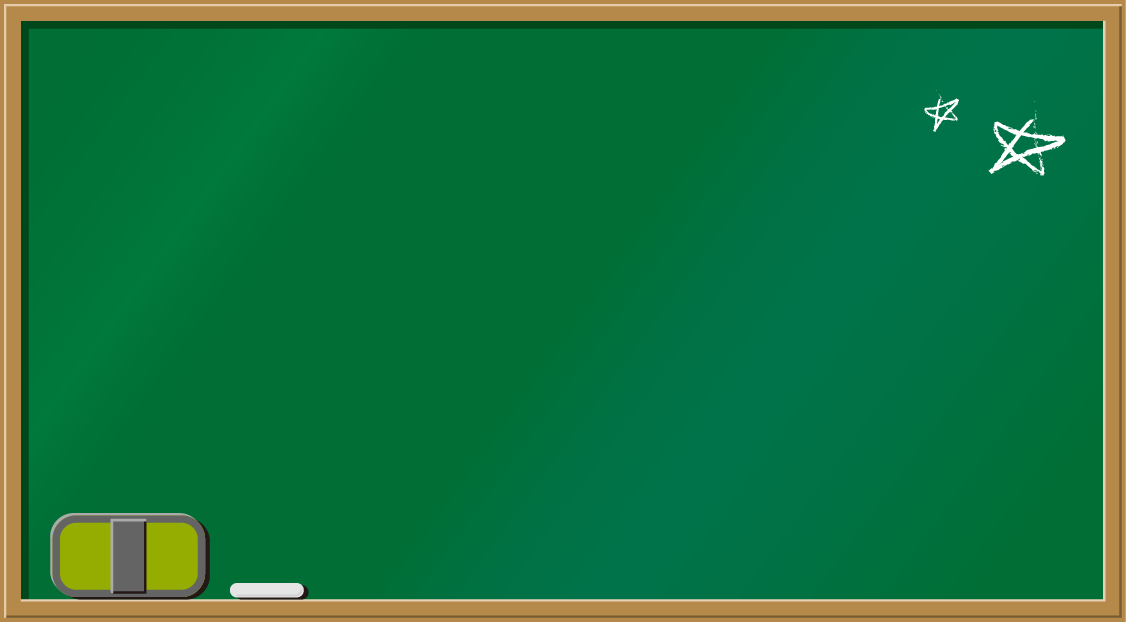 Chia sẻ những việc mình đã làm ở nhà để thể hiện sự quan tâm, lòng biết ơn với ông bà, bố mẹ.
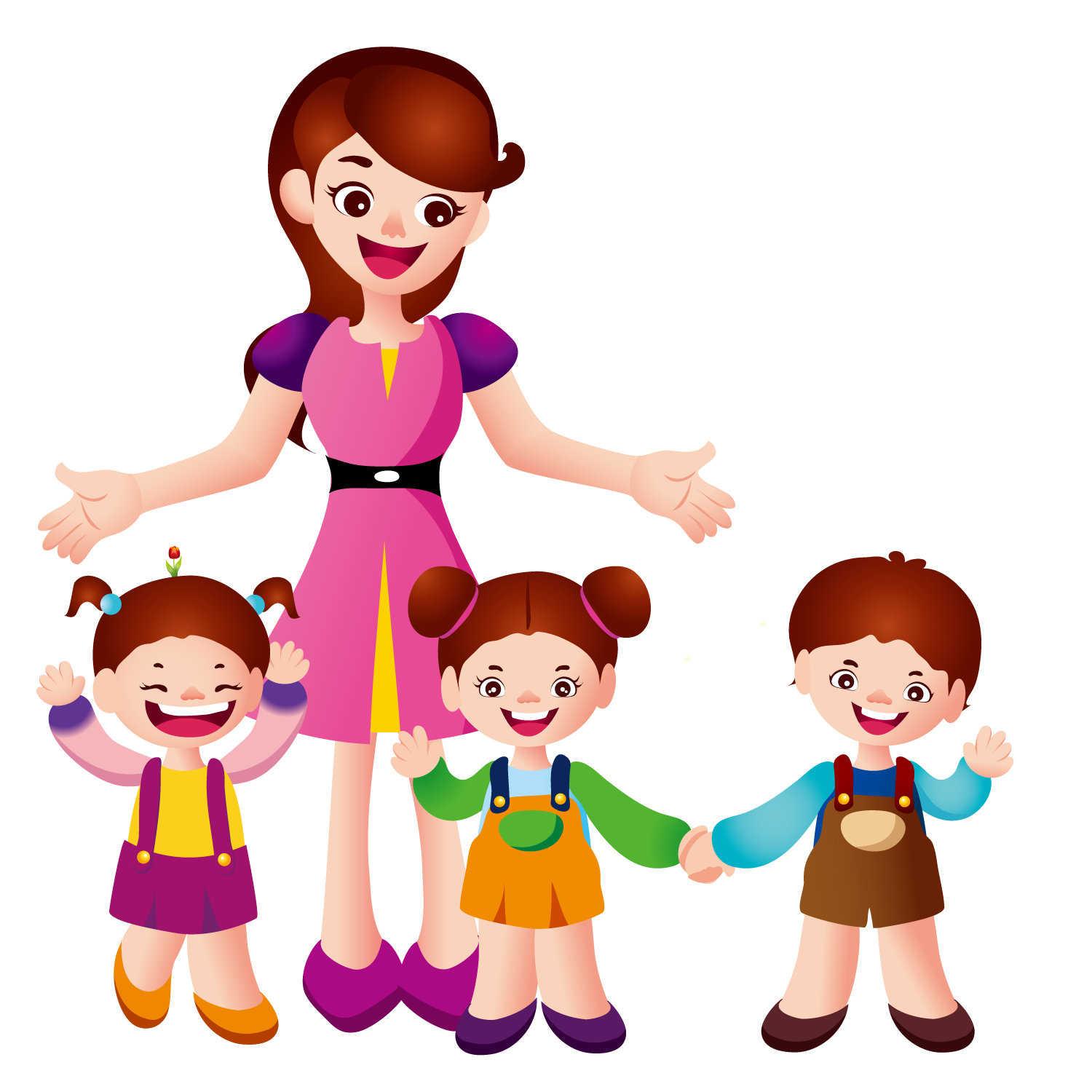 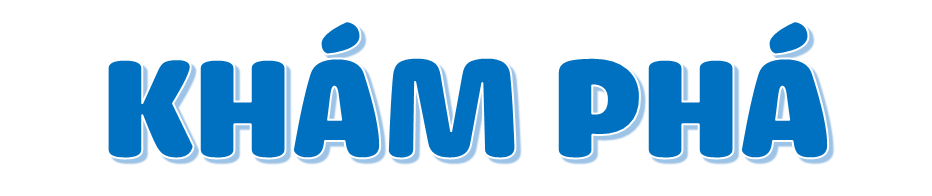 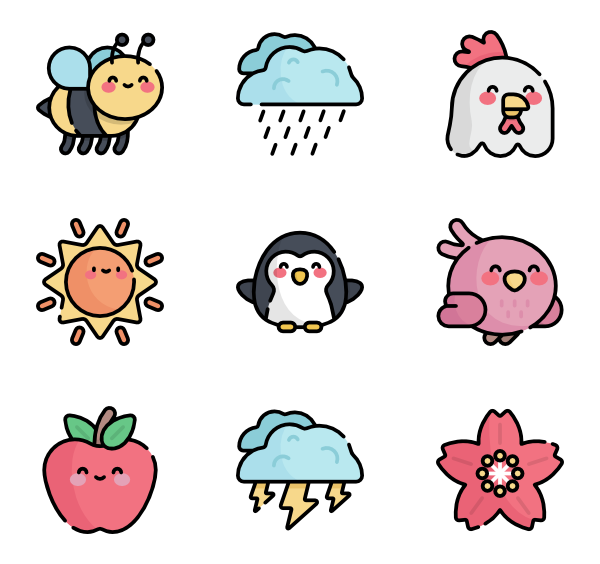 Hoạt động 1: Quá trình hình thành cơ thể người.
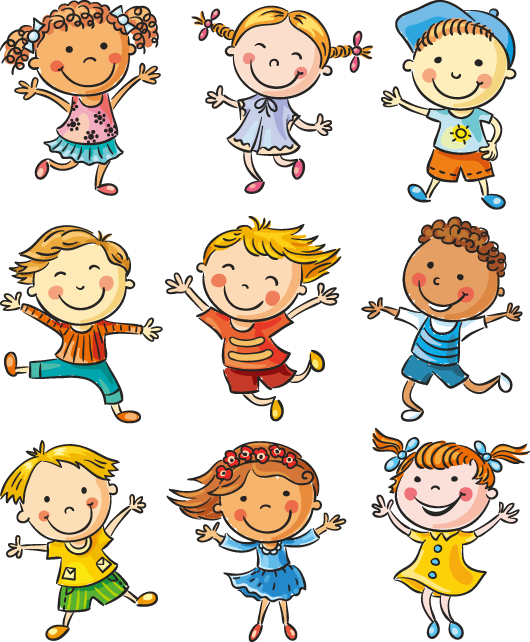 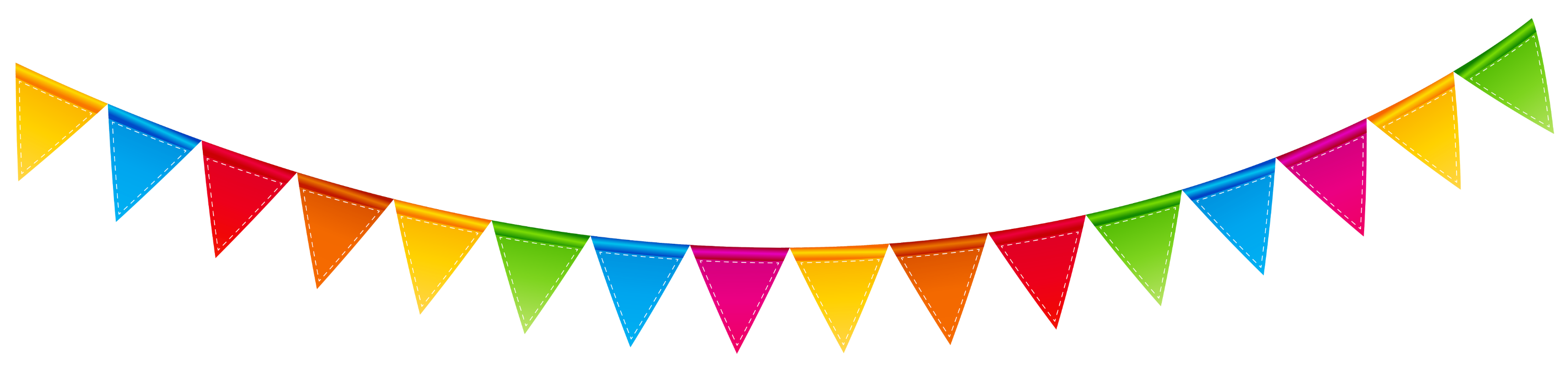 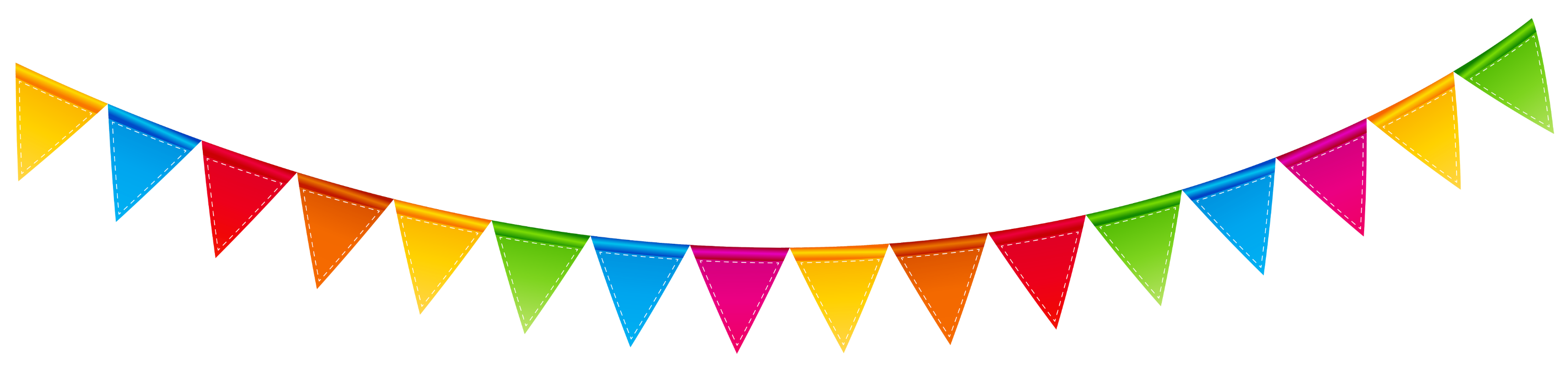 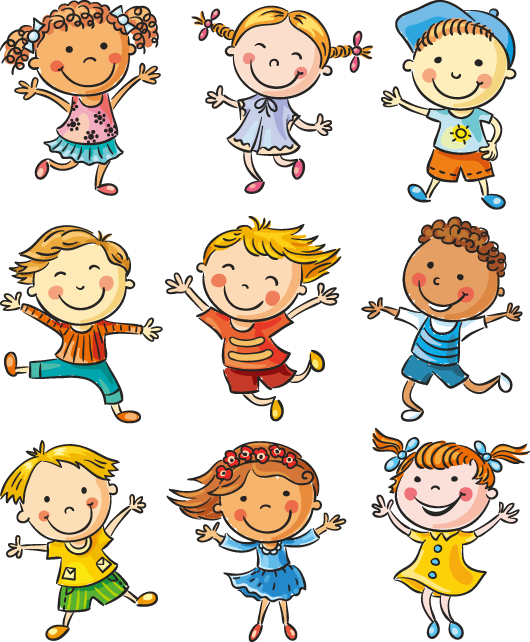 Cơ thể người được hình thành từ sự kết hợp giữa trứng của mẹ và tinh trùng của bố qua thụ tinh tạo thành hợp tử. Hợp tử phát triển trong tử cung (là một bộ phận của cơ quan sinh dục nữ) hình thành phôi, phôi phát triển thành thai nhi. Khoảng 9 tháng sau thụ tinh, em bé được sinh ra.
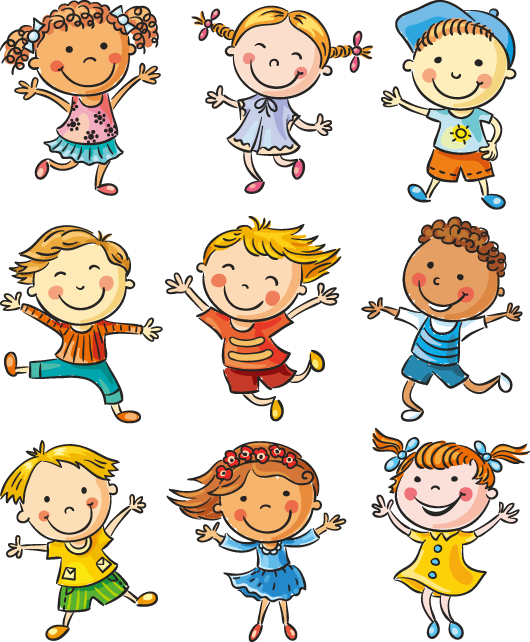 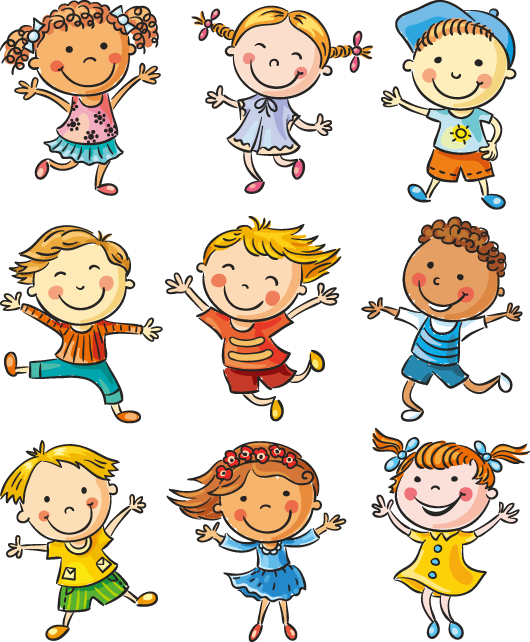 Cơ thể người được hình thành từ đâu?
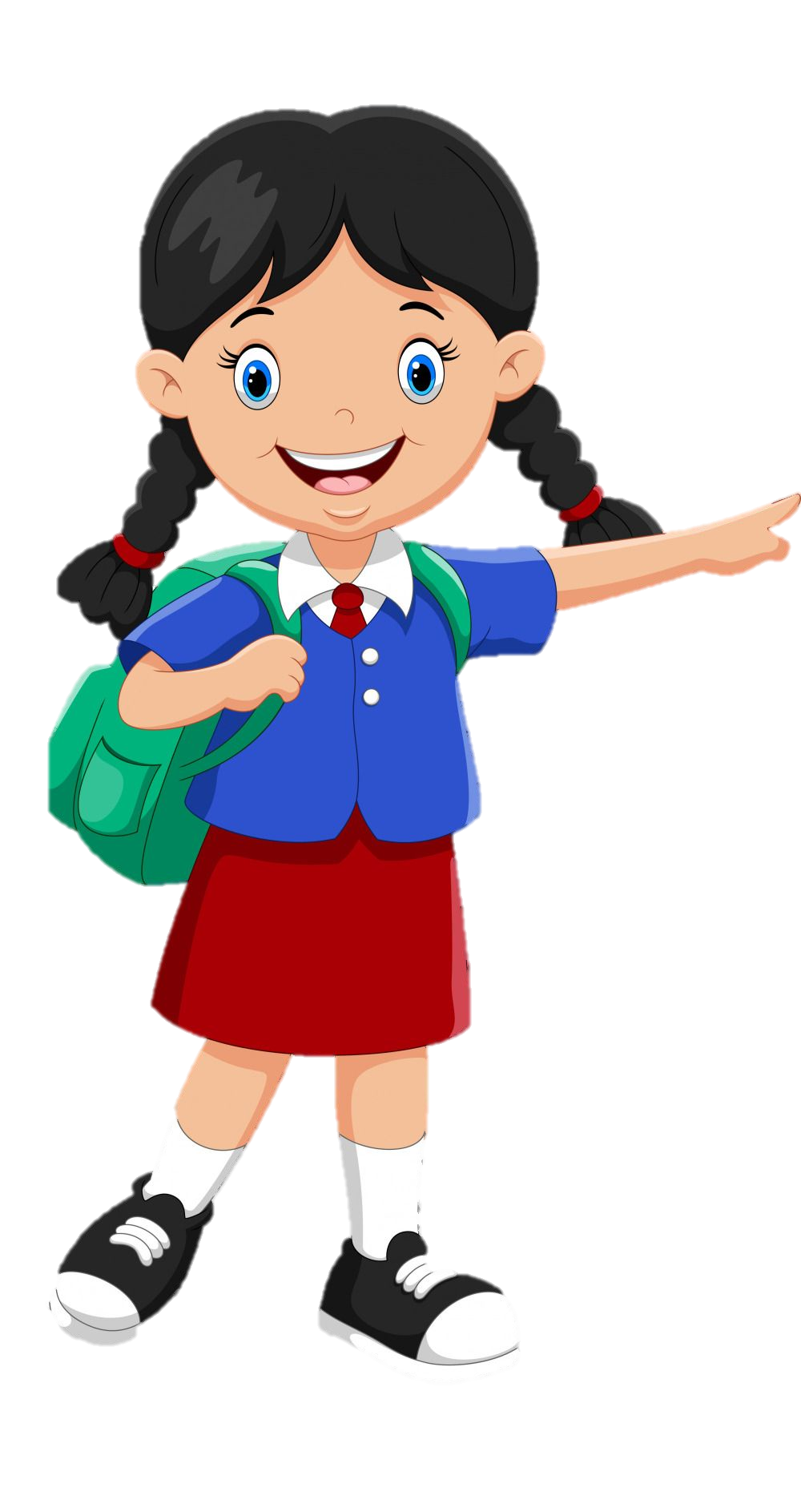 Cơ thể người được hình thành từ sự kết hợp giữa trứng của mẹ và tinh trùng của bố.
Cơ quan nào trong cơ thể quyết định giới tính của mỗi người?
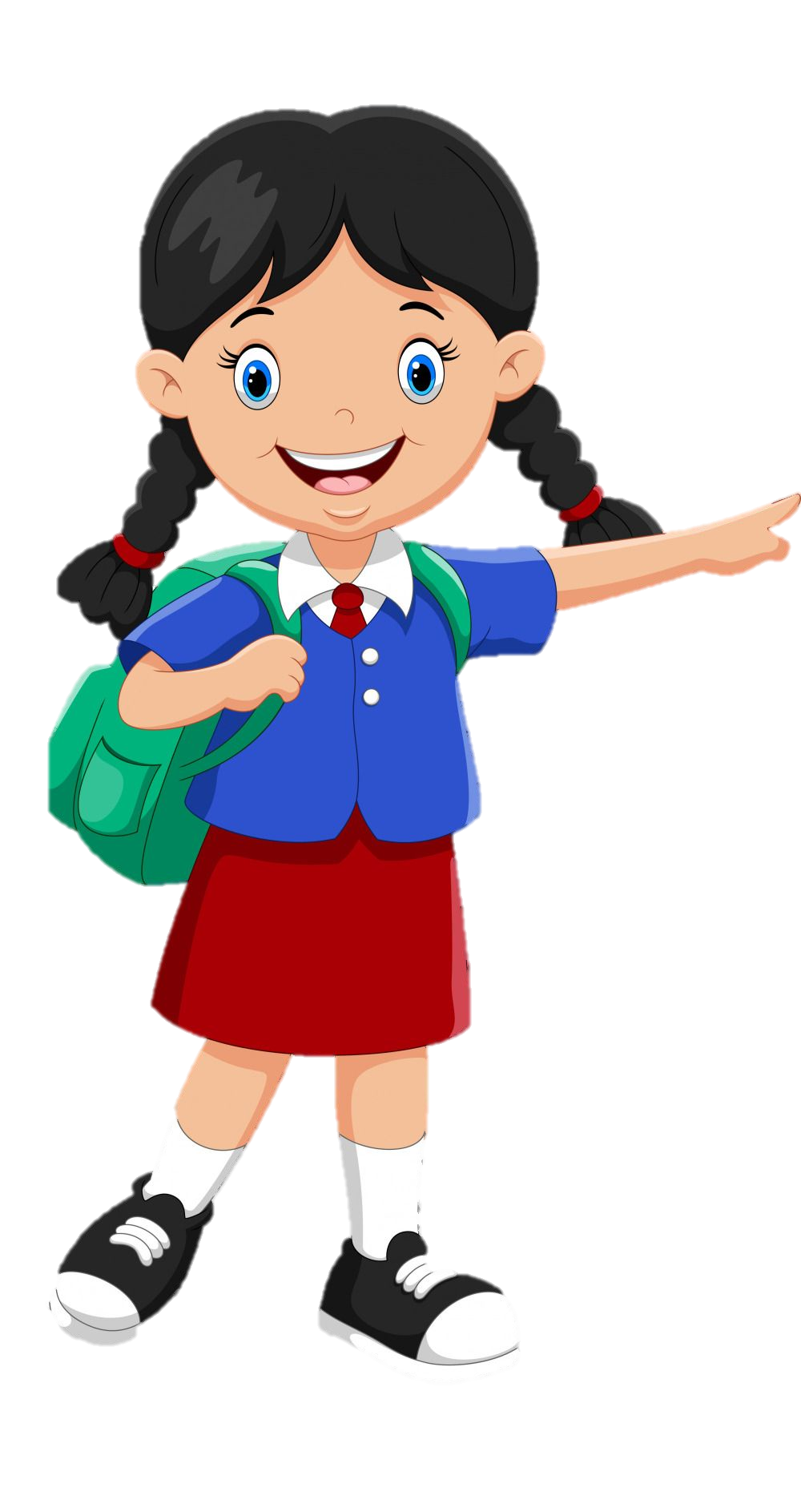 Cơ quan sinh dục của cơ thể người quyết định giới tính của mỗi người.
Cơ quan sinh dục nam có chức năng gì?
Cơ quan sinh dục nữ có chức năng gì?
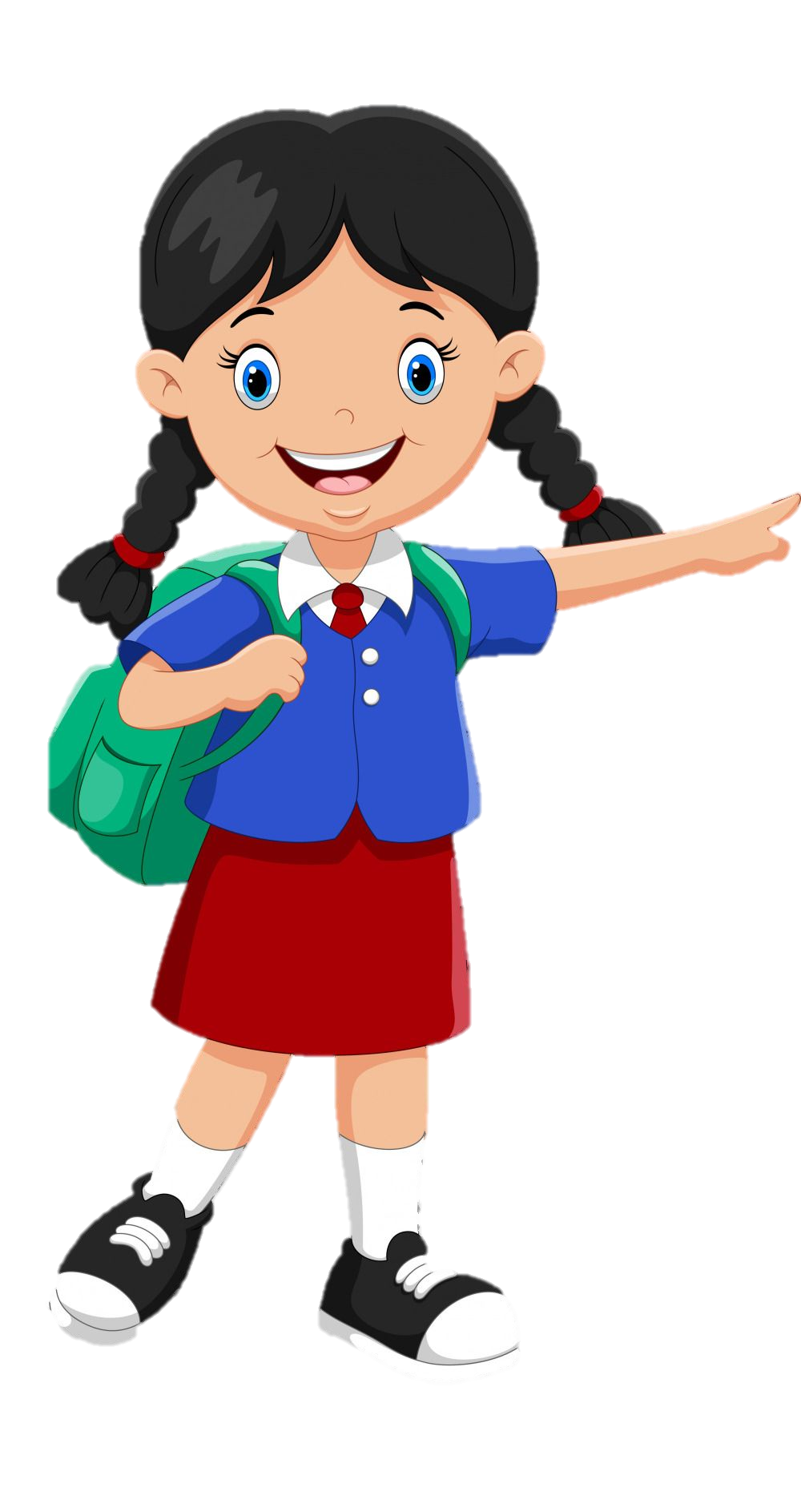 - Cơ quan sinh dục nam tạo ra tinh trùng
- Cơ quan sinh dục nữ tạo ra trứng
Bào thai được hình thành từ đâu?
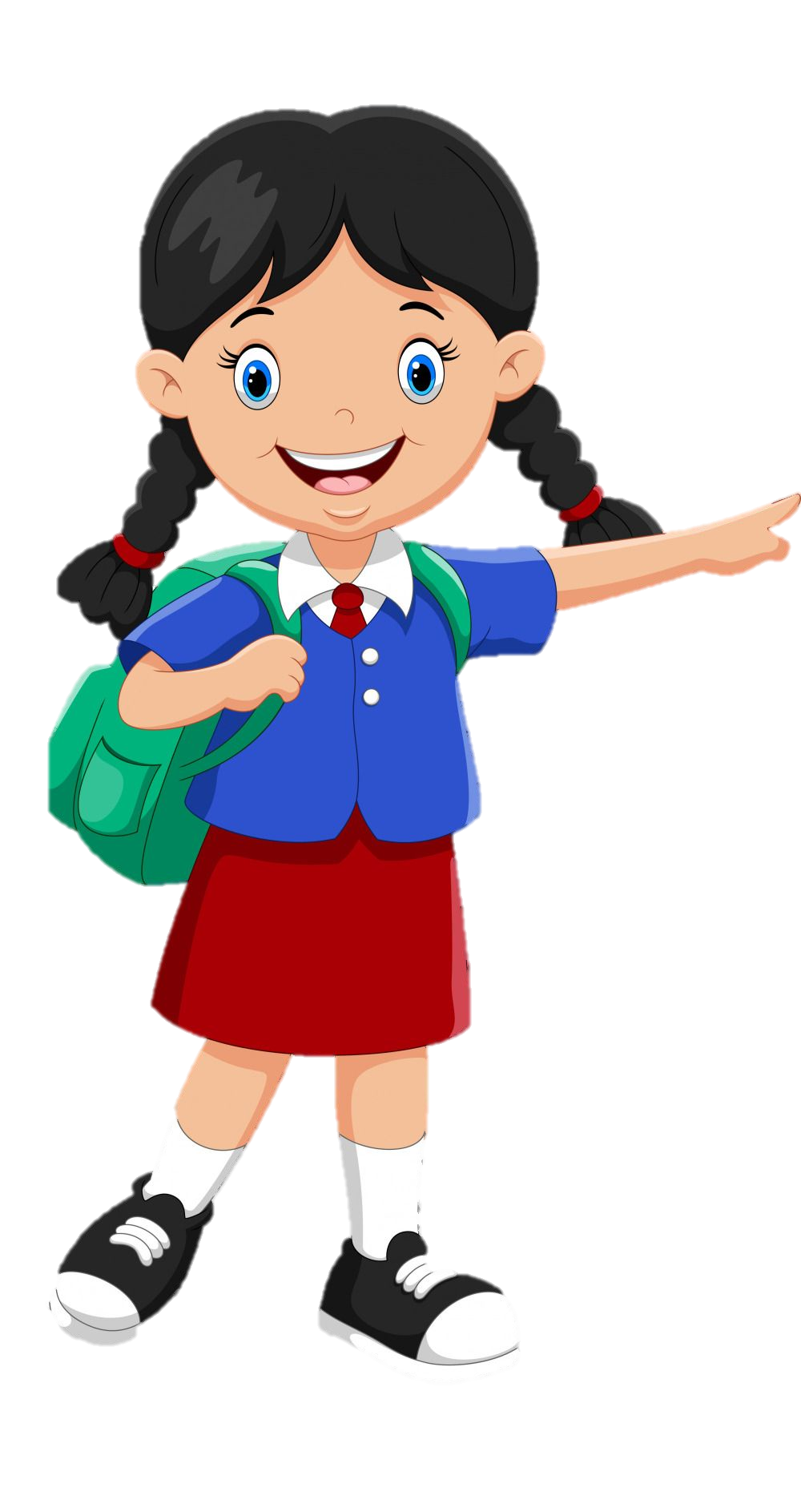 Bào thai được hình thành từ trứng gặp tinh trùng.
Em có biết mẹ mang thai bao lâu, em bé ra đời?
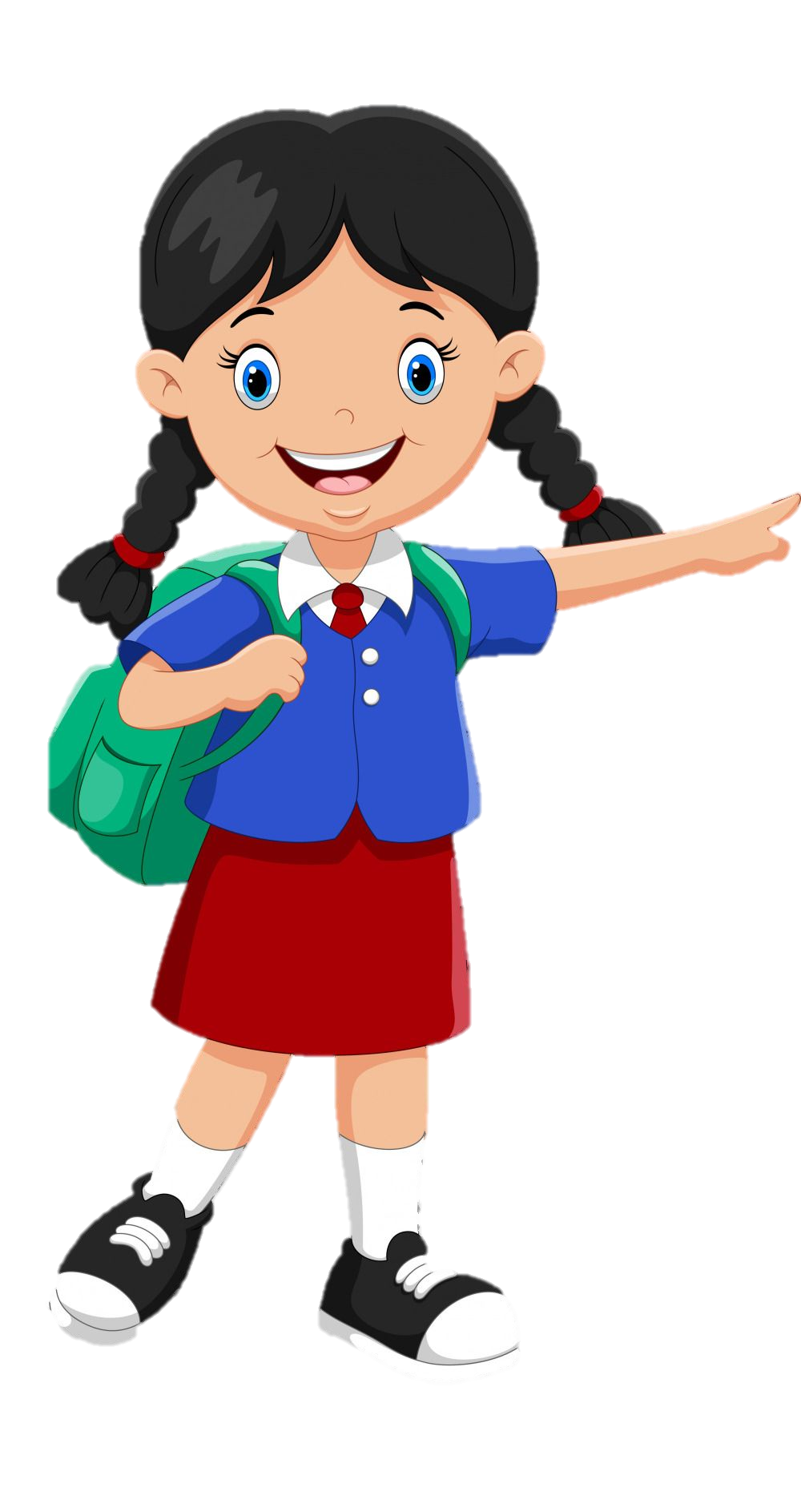 Em bé được sinh ra sau khoảng 9 tháng ở trong bụng mẹ
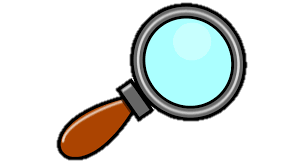 Chỉ trên hình 3 và nói về quá trình hình thành cơ thể người.
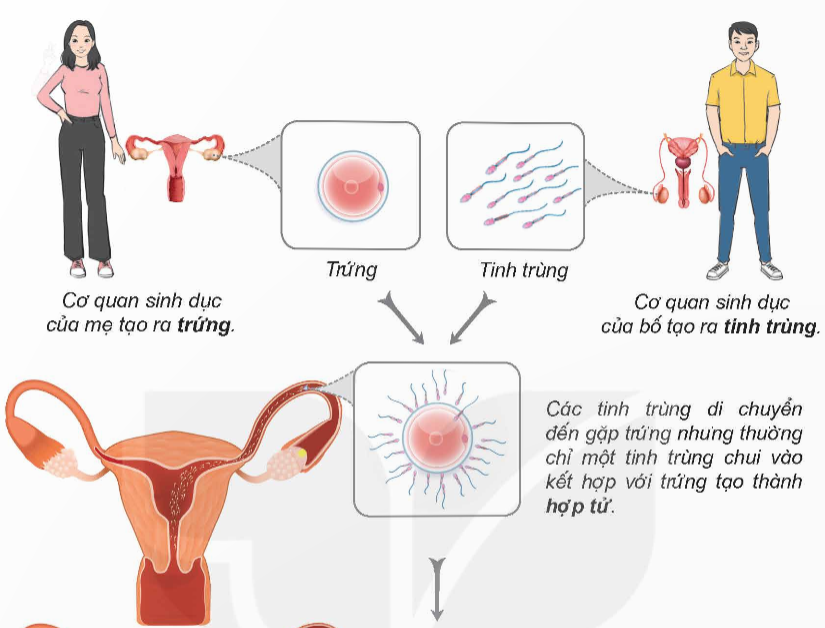 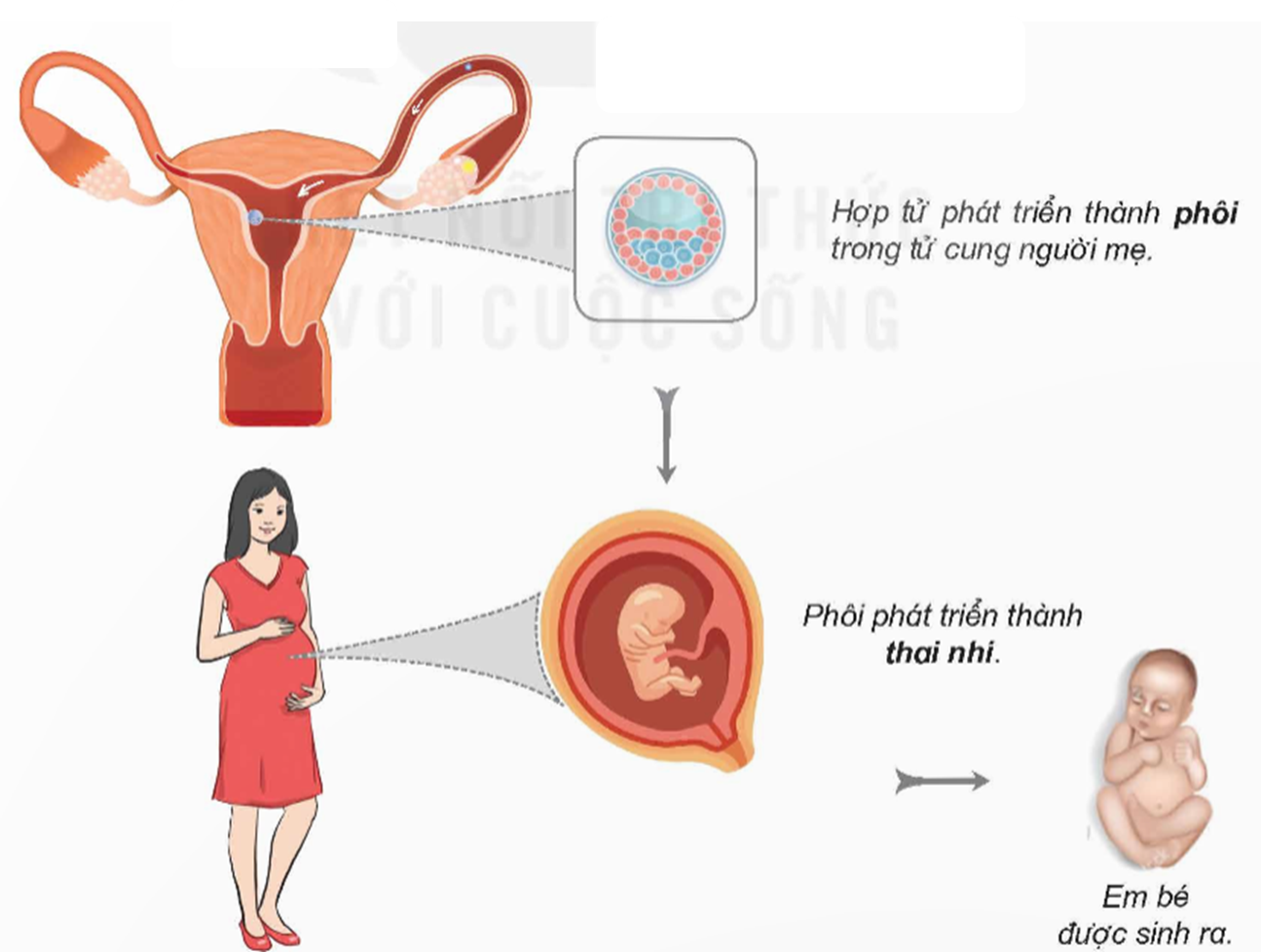 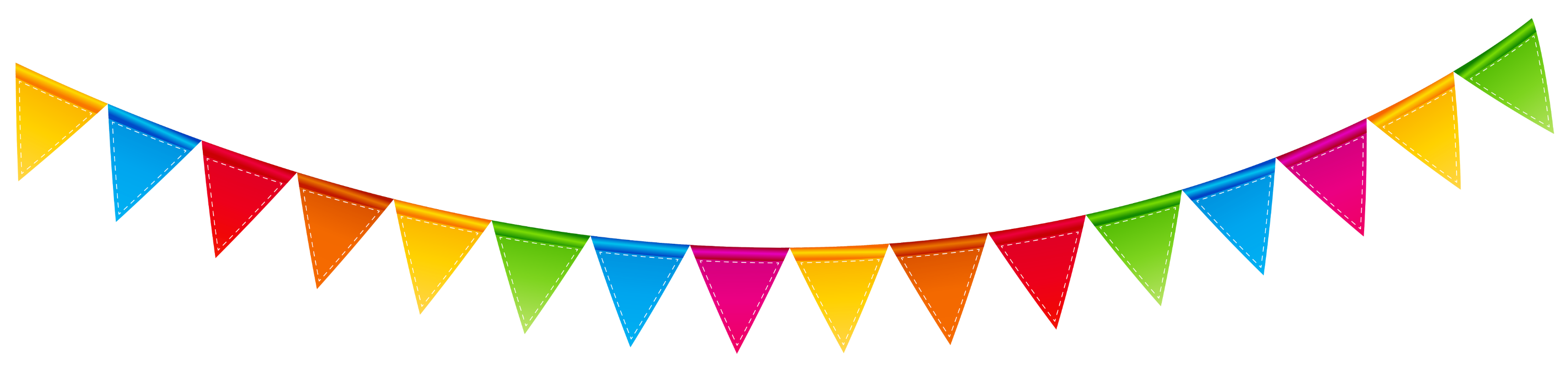 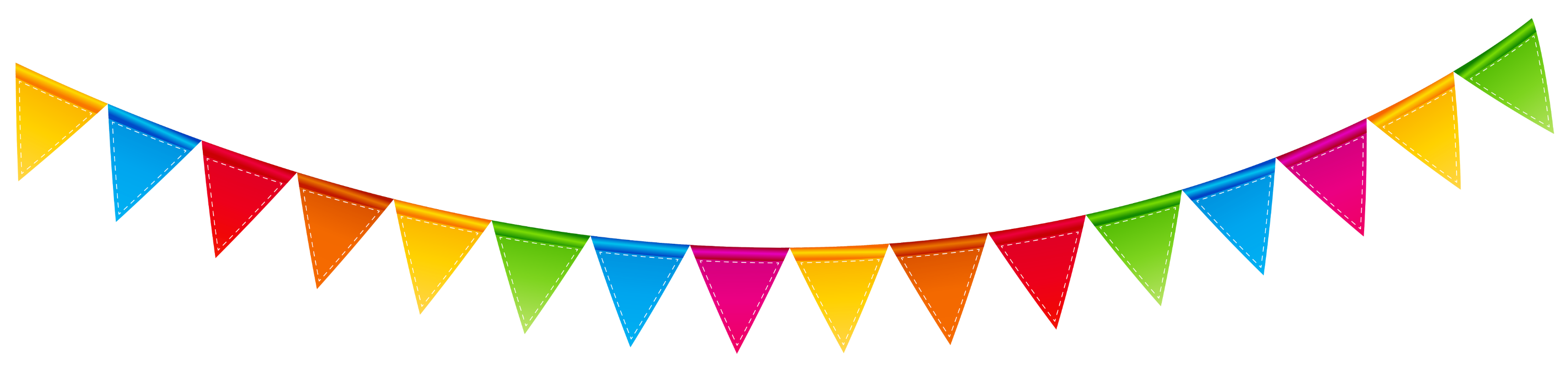 Cơ quan sinh dục nữ tạo ra trứng. Cơ quan sinh dục nam tạo ra tinh trùng. Cơ thể mỗi người được hình thành từ sự kết hợp giữa trứng (mẹ) với tinh trùng (bố). Quá trình trứng kết hợp với tinh trùng gọi là thụ tinh. Trứng được thụ tinh tạo thành hợp tử. Hợp tử phát triển thành bào thai. Sau 9 tháng trong bụng mẹ em bé sẽ ra đời.
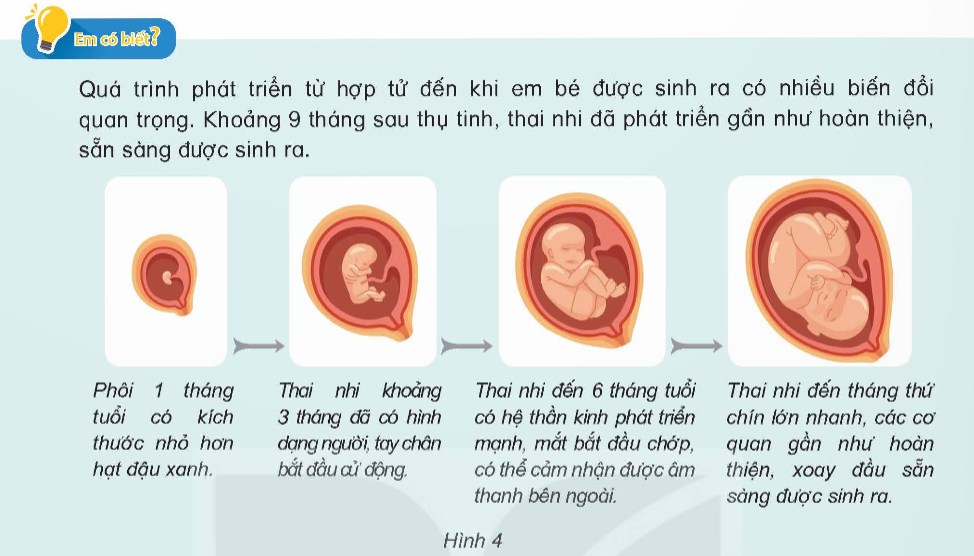 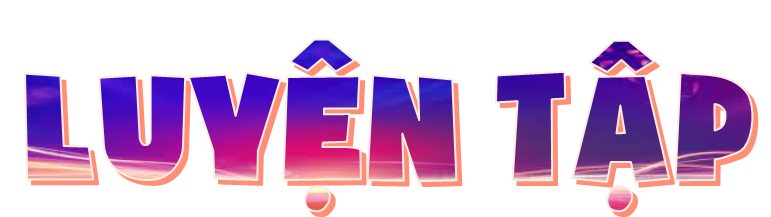 Thảo luận nhóm hoàn thành phiếu bài tập
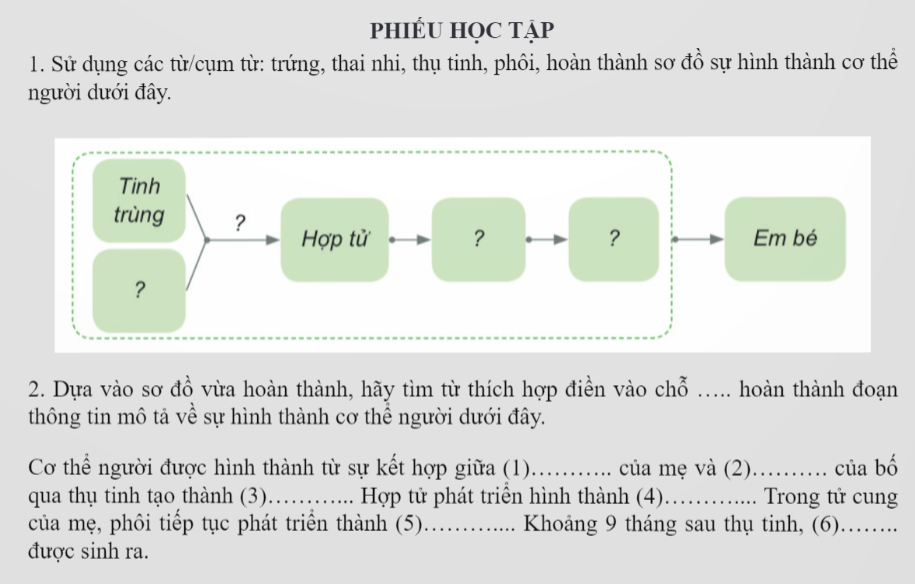 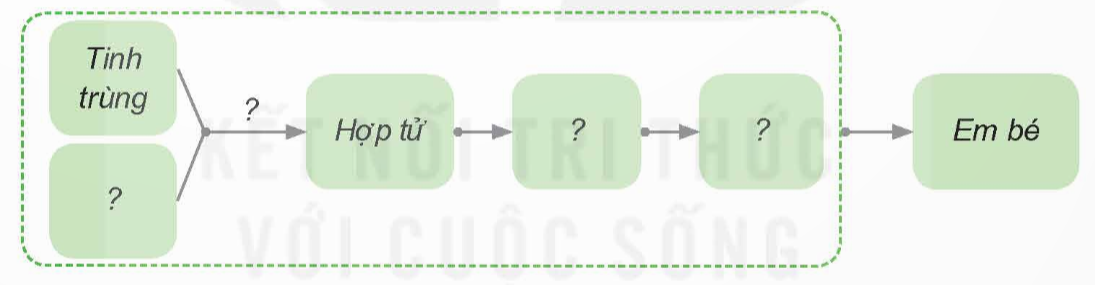 Cơ thể mỗi người được hình thành từ sự kết hợp giữa trứng của mẹ và tinh trùng của bố qua thụ tinh tạo thành hợp tử. Hợp tử phát triển thành phôi. Trong tử cung của mẹ, phôi tiếp tục phát triển thành thai nhi. Khoảng 9 tháng sau thụ tinh, em bé được sinh ra.
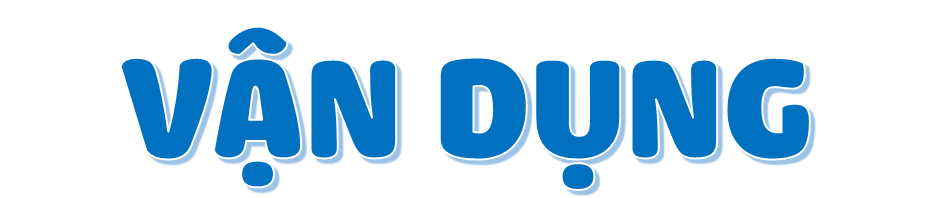 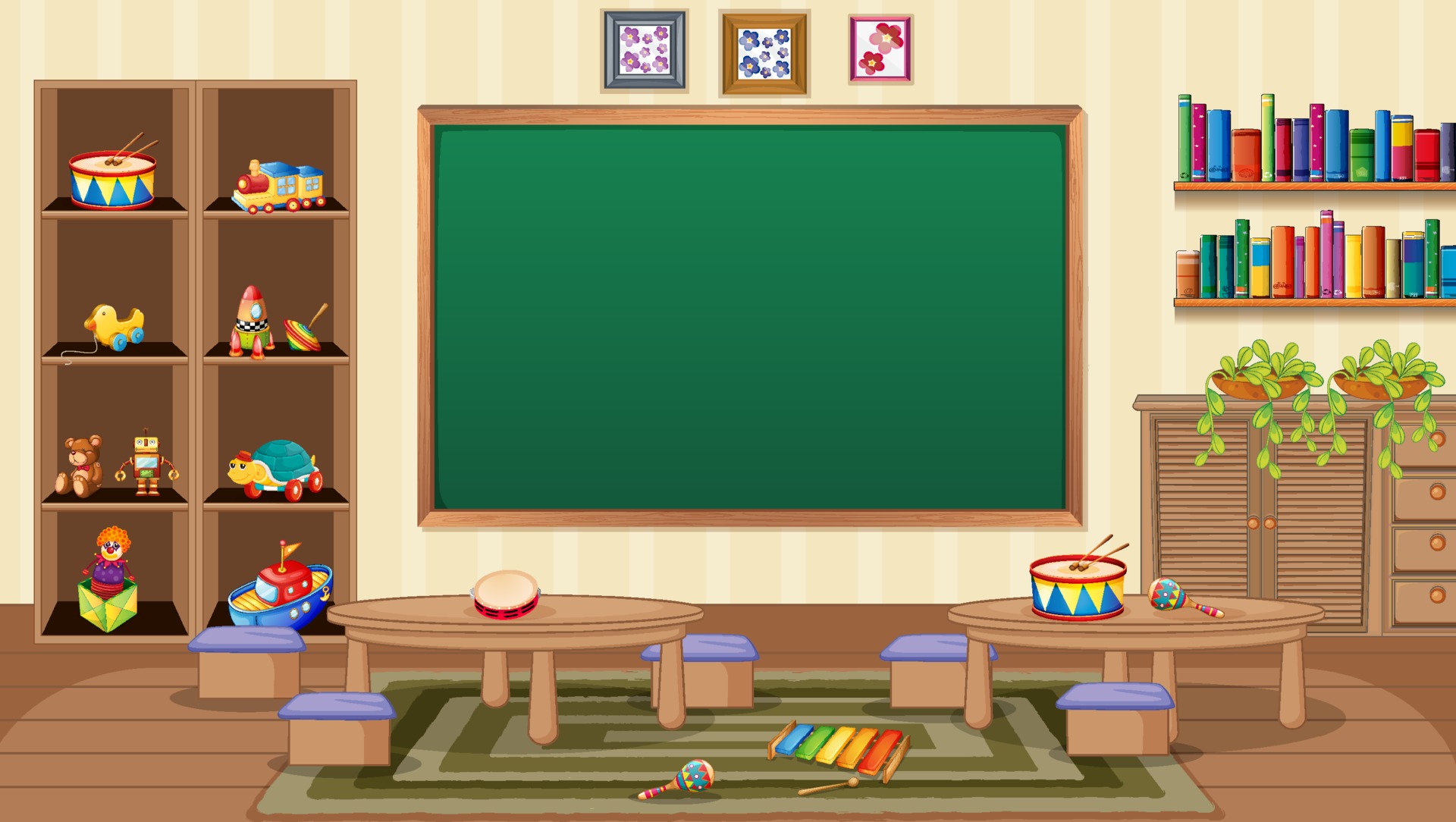 Chia sẻ về các giai đoạn trong quá trình hình thành cơ thể người